The sign effect in past and future discounting
David J. Hardisty, UBC Sauder
University of California RiversideSchool of Business Administration
Anderson Graduate School of Management
Feb 5, 2019
1
[Speaker Notes: Thanks for having me here!
This talk is actually a combination of two papers.]
Co-authors
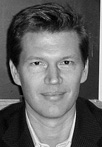 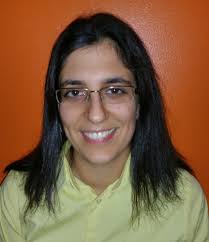 Sarah Molouki
Shane Frederick
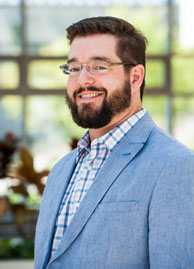 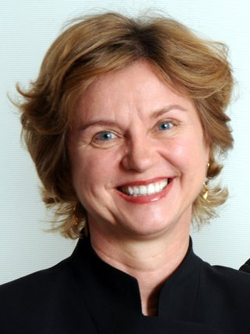 Elke Weber
Eugene Caruso
2
Temporal Discounting
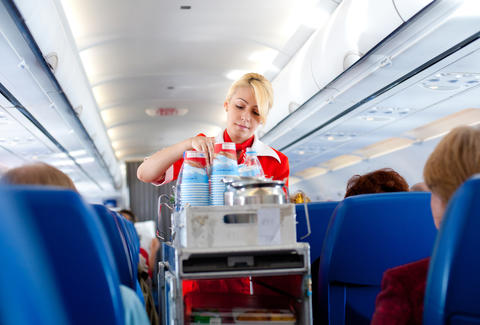 We care less about the future
Good things -> Now
Bad things -> Later

Sign effect: 
We want to have good things now more strongly than we want to postpone bad things (Mischel, Grusec, & Masters, 1969; Thaler, 1981; Bilgin & LeBoeuf, 2010)
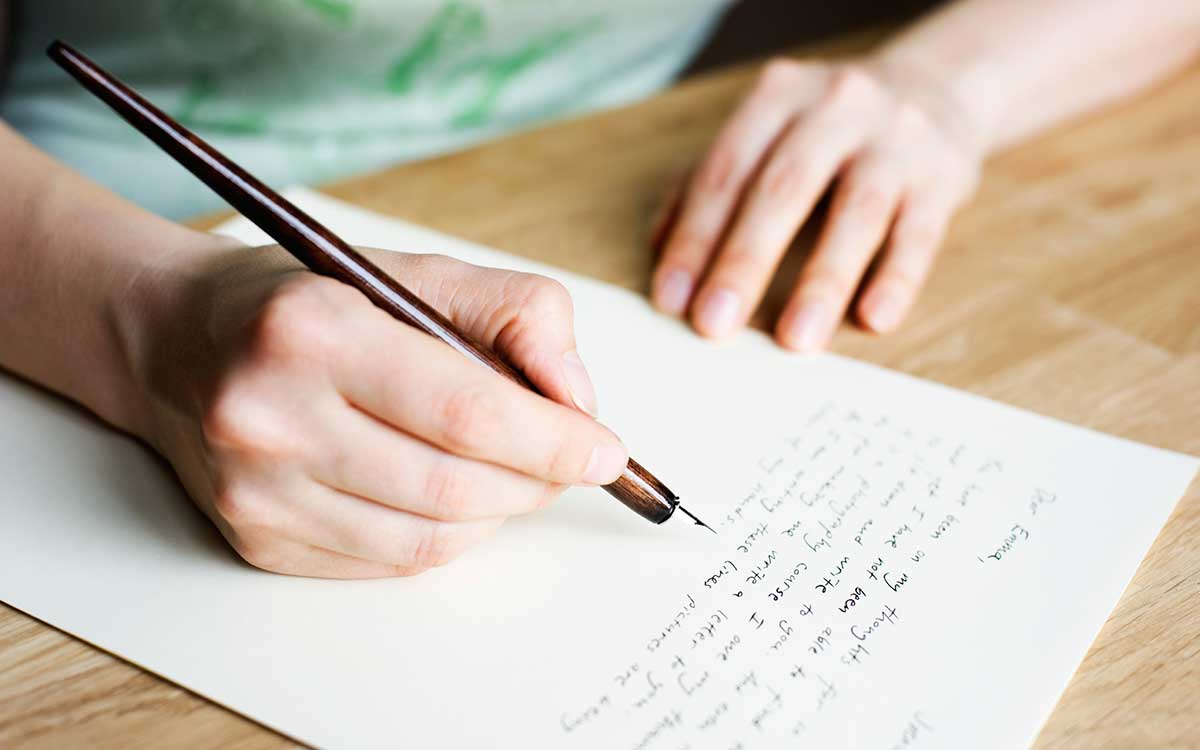 3
[Speaker Notes: You are on the airplane. Drink cart now or later? Writing letters of recommendation now or later? 

Sign effect was first found in Walter Michel’s studies on children, and later formalized by Thaler]
The Sign Effect: Across Domains
Discount rates (Hardisty & Weber, 2009):
Dollar gains: 38%Environmental gains: 38%Health gains: 57%

Dollar losses: 7%Environmental losses: 11%Health losses: -1%
4
[Speaker Notes: Super robust]
What causes the sign effect?
Loss aversion
Vs. 
Contemplation utility

(also: time perception, uncertainty, and goals)
5
[Speaker Notes: (Also: uncertainty, time perceptions. Probably multiply determined.)]
Loss Aversion?
Loss aversion (Tversky & Kahneman 1991):losses weigh twice as much as gains(See also : Baumeister et al 2001; Rozin & Royzman 2001)
Magnitude effect (Thaler 1981): lower discount rates for larger outcomes 
Sign effect = loss aversion + magnitude effect?(Loewenstein & Prelec, 1992; Baucells & Bellezza 2017)
6
Loss Aversion?
Real choices (unpublished data):
Receive $70 now or $70 in a month?100% choose now 
Pay $70 now or $70 in a month? 47% choose later

Receive $140 now or $140 in a month?100% choose now 
Pay $35 now or $35 in a month? 50% choose later
7
Contemplation Utility?
We derive pleasure and pain from contemplating future and past events  (Loewenstein 1987; Baucells & Bellezza 2017)
Contemplation utility
Anticipation utility (“savoring”, “dread”, “impatience”)
Recall utility (“nostalgia”, “elation”, “regret”, “disappointment”)
Lowers discount rates
8
Kiss from a movie star: when?(Loewenstein, 1987)
“Normal” Discounting -> Now
Contemplation Utility -> Later
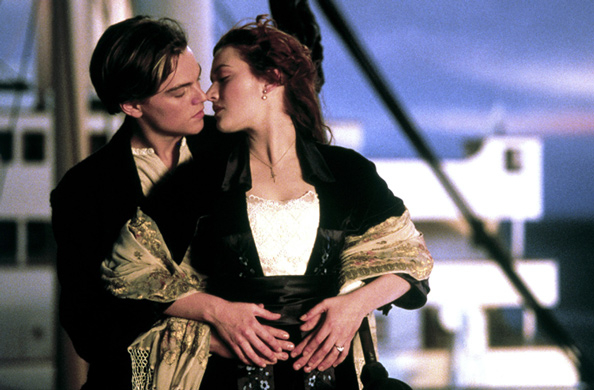 9
Scheduling a dental procedure
“Normal” Discounting -> Later
Contemplation Utility -> Now
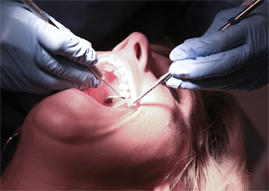 10
Contemplation Utility?
Asymmetry
Some evidence for “dread” effects(Berns et al 2006; Harris 2012) 
Not much evidence for “savoring” effects
This asymmetry may drive the sign effect
11
Kiss from a movie star (Loewenstein 1987; N=30)
12
[Speaker Notes: Error bars show 95% CI]
Kiss from a movie star(Replication; N=206)
13
Overview
Paper 1: Contemplation utility and the sign effect in the future
Paper 2: Compare the future vs the past
14
Hypotheses
H1: Contemplation of negatives > positives
H2: Contemplation -> time preferences
H3a: Contemplation mediates the sign effect
H3b: Wiping out contemplation utility wipes out the sign effect 
H4: When controlling for loss aversion, H1-H3 remain strong
H5: Contemplation of positives is mixed, but contemplation of negatives just feels bad
15
Study 1: Contemplating payment plans vs rebates
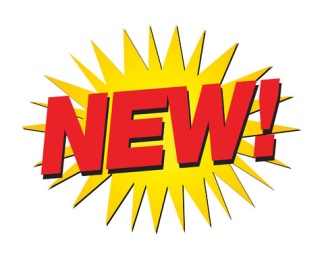 N=200 Mturkers
2 (sign: positive vs negative) x 2 (magnitude: small vs large) between-subjects design
Scenario:
“Imagine that you need to buy a new pair of glasses, and you have narrowed your choice down to two pairs, from two different brands. They are virtually identical in appearance and quality, but they offer different pricing plans.”
16
Positive condition:
Brand A costs $122. Brand B includes a rebate. It costs $142 now, but you would receive a $30 rebate in the mail after one month. Which would you choose? 
Brand A: pay $122 now
Brand B: pay $142 now, and receive $30 in one month

Negative condition:
Brand A includes a payment plan. It costs $122 now, and you would pay an additional bill of $30 after one month. Brand B costs $142. Which would you choose?
Brand A: pay $122 now, and pay $30 in one month
Brand B: pay $142 now
17
Positive condition:
Brand A costs $61. Brand B includes a rebate. It costs $71 now, but you would receive a $15 rebate in the mail after one month. Which would you choose? 
Brand A: pay $61 now
Brand B: pay $71 now, and receive $15 in one month

Negative condition:
Brand A includes a payment plan. It costs $61 now, and you would pay an additional bill of $15 after one month. Brand B costs $71. Which would you choose?
Brand A: pay $61 now, and pay $15 in one month
Brand B: pay $71 now
18
Experience Utility

Imagine receiving a check for $30 [paying a bill of $30] in one month. Would experiencing this event be pleasurable or displeasurable?(1=pleasurable, -1=displeasurable)
Imagine receiving a check for $30 [paying a bill of $30] in one month. How strongly would experiencing this event affect your feelings at that time?(0=Not at all, 50=Strongly, 100=Extremely)
(McGraw, Larsen, Kahneman, & Schkade, 2010)
19
[Speaker Notes: McGraw, A. P., Larsen, J. T., Kahneman, D., & Schkade, D. (2010). Comparing gains and losses. Psychological science, 21(10), 1438-1445.]
Contemplation Utility

Imagine expecting to receive a check for $30 [pay a bill of $30] in one month. If this event were one month away, would the anticipation be psychologically pleasurable or displeasurable? In other words, how would you feel while waiting for it?(1=like the feeling of waiting, -1=dislike the feeling of waiting)
Imagine expecting to receive a check for $30 [pay a bill of $30] in one month. How strongly would anticipating this event affect your feelings while waiting for the event?(0=Not at all, 50=Strongly, 100=Extremely)
20
Study 1: Proportion choosing “impatient” Brand A
sign, b=2.11, SE=0.59, Wald χ2(1)=12.69, p<.001
magnitude, b=0.25, SE=0.70, Wald χ2(1)=0.12, p=.73
interaction, b=0.31, SE=0.81, Wald χ2(1)=0.14, p=.71
21
Study 1: Contemplation Utility
22
Mediation: Sign->Contemplation->Brand Choice b=.38, SE=.14, CI95 [.17, .74]
Study 1: Controlling for Loss Aversion
Method 1: include experience utility in the analyses, all key tests remain significant, p=.001 or lower
Method 2: compare $15 bill condition with the $30 rebate condition , all key tests remain significant, p=.002 or lower
23
Study 1: Summary & Discussion
Consumers care about future payments more than future rebates
Contemplation of losses is negative, contemplation of gains near zero
Contemplation predicts choices
Even when controlling for loss aversion

Self-report can be unreliable
Let’s manipulate contemplation, and measure real behavior
24
Study 2: Contemplating Retirement
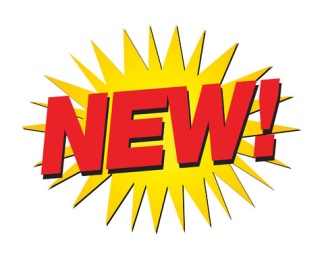 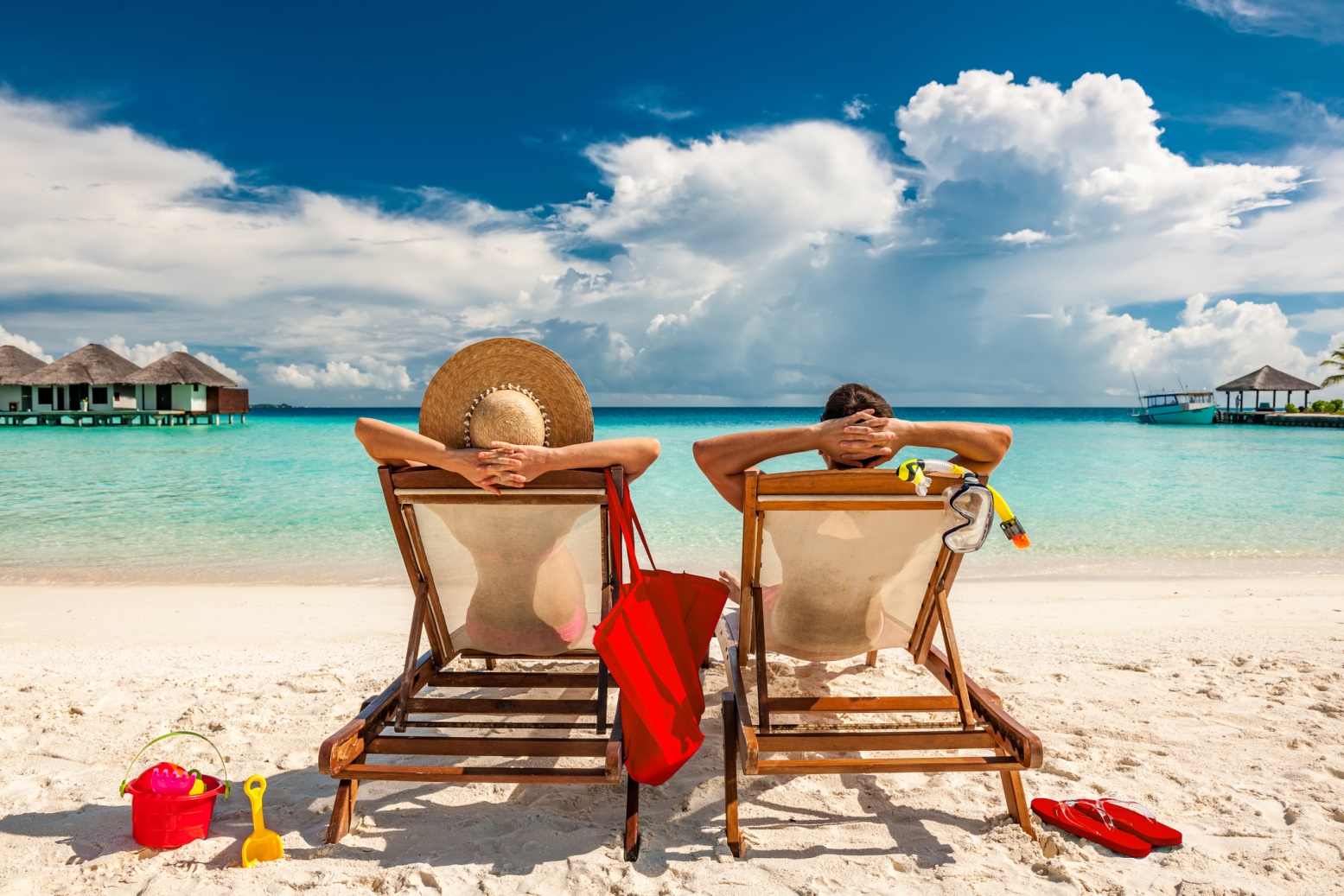 25
Study 2: Facebook Field Study
Facebook allows AB Testing!
Advertisement Design: 2 (sign: pos vs neg) x 2 (contemplation message: absent vs present)
Budget: $50 per ad over 5 days total.
N (“reach”) = 28,568  
DVs: 
click-through-rate (CTR) 
cost per click
26
[Speaker Notes: For facebook ads: there are some constraints of course. Also: make sure the ad score is the same in each conditions]
Study 2: Facebook Settings
age 19-64 
location Canada 
language English 
all devices
bid cap $1
optimization: link clicks
bid strategy: lowest cost
27
Study 2: contemplation msg absent
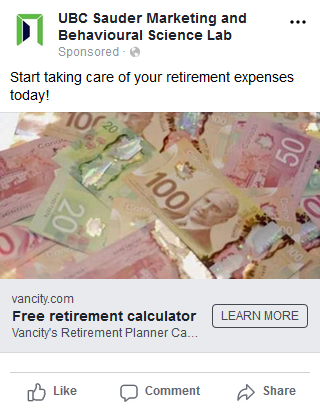 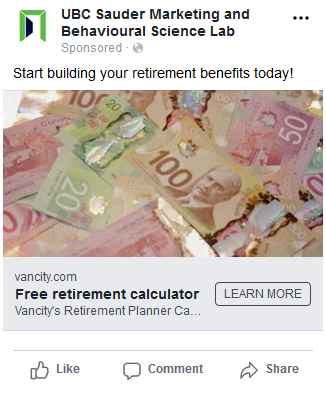 28
Study 2: contemplation msg present
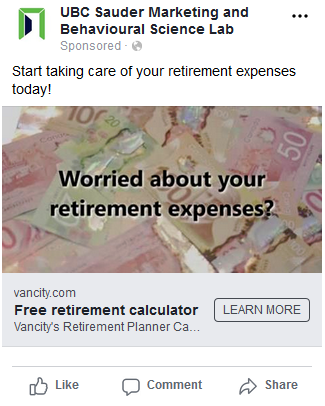 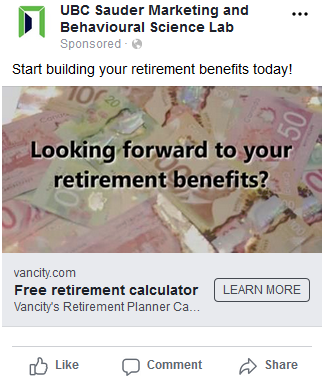 29
Study 2: Facebook Results (CTR)
30
Study 2: Facebook Results (CPC)
31
Study 2: Summary
Consumers care about future retirement expenses more than future retirement benefits
This is especially true when contemplation is emphasized
32
Study 3: Controlling for Loss Aversion
106 participants from Amazon MTurk
Dynamically identify subjectively equivalent gains and losses for each subject
Compare anticipation for these subjectively equivalent pairs
33
Accept this pair of events?
50% chance of receiving 25 dollars
AND
50% chance of paying 25 dollars

Yes	Unsure	No
34
Accept this pair of events?
50% chance of receiving 500 dollars
AND
50% chance of paying 25 dollars

Yes	Unsure	No
35
Accept this pair of events?
50% chance of receiving 49 dollars
AND
50% chance of paying 25 dollars

Yes	Unsure	No
36
Study 3: Stimulus
Please consider the following event:
[50% chance of receiving $49] 
Assuming this event would definitely happen to you and you knew it were coming, when would you prefer it to happen?
Immediately	OR	in one week
37
Study 3: Stimulus
Please consider the following event:
[50% chance of paying $25] 
Assuming this event would definitely happen to you and you knew it were coming, when would you prefer it to happen?
Immediately	OR	in one week
38
Study 3: Stimulus
Please consider the following event:
[get a free, relaxing massage for 50 minutes] 
Assuming this event would definitely happen to you and you knew it were coming, when would you prefer it to happen?
Immediately	OR	in one week
39
Study 3: Stimulus
Please consider the following event:
[spend time stuck in horrible traffic for 45 minutes]
Assuming this event would definitely happen to you and you knew it were coming, when would you prefer it to happen?
Immediately	OR	in one week
40
Study 3: Stimulus
Please consider the following event:
[a complimentary dinner at a restaurant of your choice]
Assuming this event would definitely happen to you and you knew it were coming, when would you prefer it to happen?
Immediately	OR	in one week
41
Study 3: Stimulus
Please consider the following event:
[endure 10 mild (and harmless) electric shocks]
Assuming this event would definitely happen to you and you knew it were coming, when would you prefer it to happen?
Immediately	OR	in one week
42
Time preferences
43
Time preferences
44
Study 3: Stimulus
2.a. Please imagine this event happening one week from now. Would experiencing this event be pleasurable or unpleasurable?

Pleasurable experience 	OR 	unpleasurable experience

2.b. How strongly would experiencing this event affect your feelings at that time?		

				not at all                                   strongly                           extremely |--------------------------------------------------------------------------|
(Wording based on McGraw et al, 2010)
45
Study 3: Stimulus
3.a. If this event were one week away, would the anticipation be psychologically pleasurable or unpleasurable? In other words, how would you feel while waiting for it? 

Like the feeling of waiting 		OR 	Dislike the feeling of waiting

3.b. How strongly would anticipating this event affect your feelings while waiting for the event?		

				not at all                                   strongly                           extremely |--------------------------------------------------------------------------|
46
Utility for experience and anticipation
47
Study 4: Why asymmetric?
Hypothesis
We enjoy contemplating future gains
We dislike contemplating future gains 
We dislike contemplating future losses 
BUT: We rarely enjoy contemplating future losses
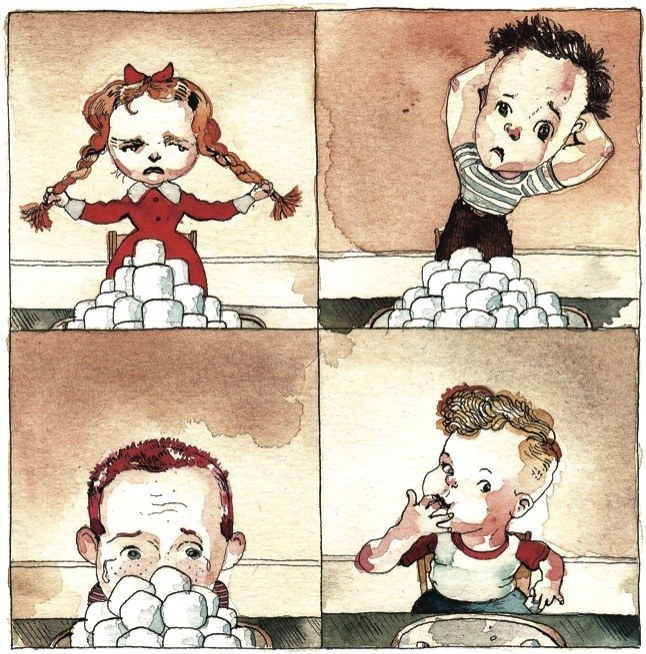 48
Study 4: Methods
105 participants from Amazon MTurk
10 positive & 10 negative events 
Time preference
Two questions for anticipation: 
…how pleasurable or happy would the anticipation be? 
…how displeasurable or unhappy would the anticipation be?
49
Study 4 Results
50
Paper 1: Summary
H1: Contemplation of negatives > positives
H2: Contemplation -> time preferences
H3a: Contemplation mediates the sign effect
H3b: Wiping out contemplation utility wipes out the sign effect (Study 5, not shown)
H4: When controlling for loss aversion, H1-H3 remain strong
H5: Contemplation of positives is mixed, but contemplation of negatives just feels bad
51
Paper 2: The sign effect in past and future discounting
52
Paper 2: Future vs Past, A critical test of the sign effect
We discount past events, even more than future events (Caruso, Gilbert, & Wilson, 2008;  Brandimarte, Vosgerau & Acquisti 2018)
Sign effect in the past? (for non-moral events)

Loss aversion account: Sign effect should be the same in the past
Contemplation account:Sign effect should be reduced or eliminated in the past
53
[Speaker Notes: Brandimarte, L., Vosgerau, J., & Acquisti, A. (2018). Differential discounting and present impact of past information. Journal of Experimental Psychology: General, 147(1), 74.]
Overview
Study 1: Discounting and contemplation of hypothetical events
Study 2: Contemplation of real jellybeans
Study 3 (summary): Fancier version of Study 1
Study 4 (if time): The role of uncertainty
54
Study 1a
Sign x Tense with money
55
Study 1a: Methods
184 Mturkers
2 (gain vs loss) x 2 (future vs past) 
Within subjects, counterbalanced

Gains (~$10) twice as big as losses (~$5)
56
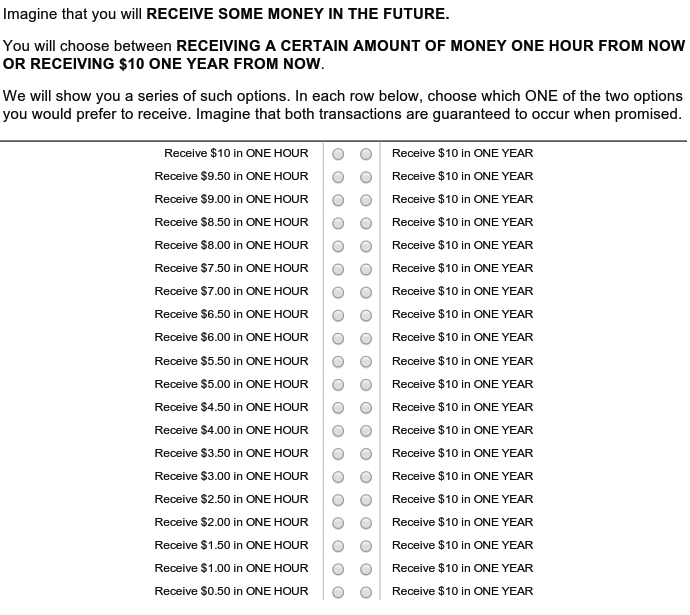 57
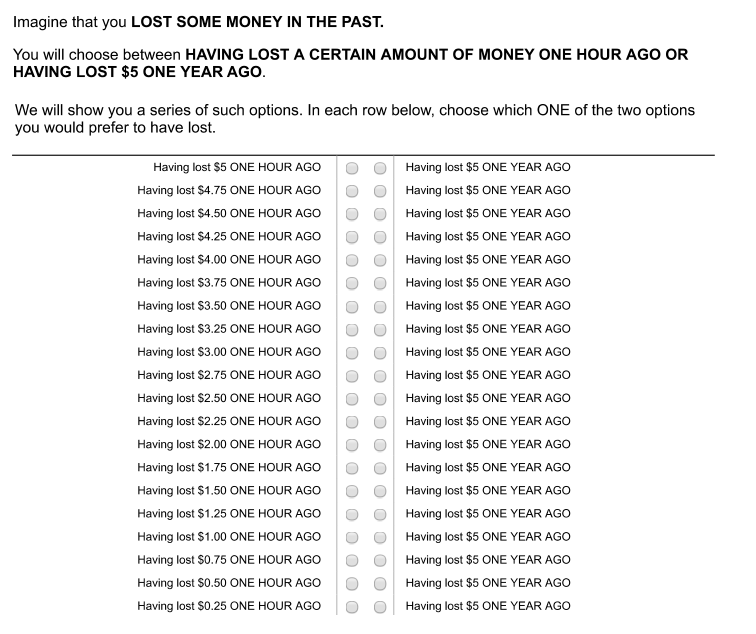 58
Study 1a: Contemplation Utility
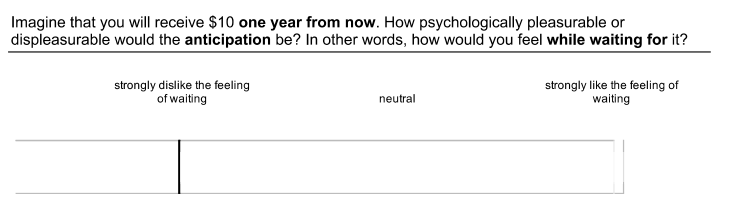 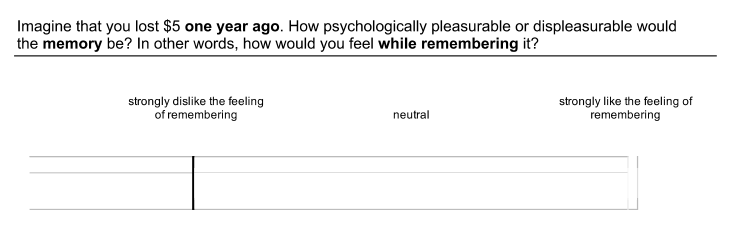 59
Study 1a: Discounting Results
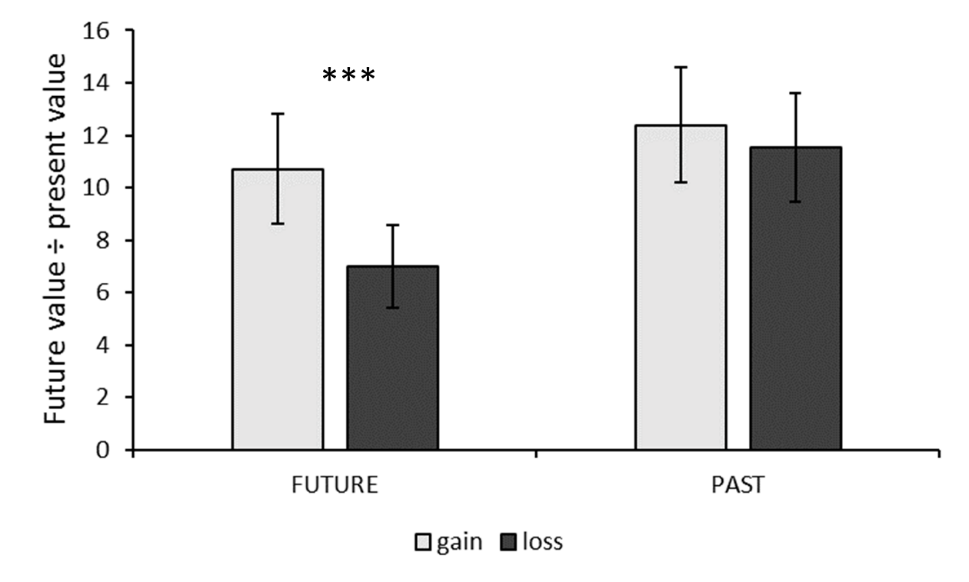 60
Study 1a: Contemplation Utility Results
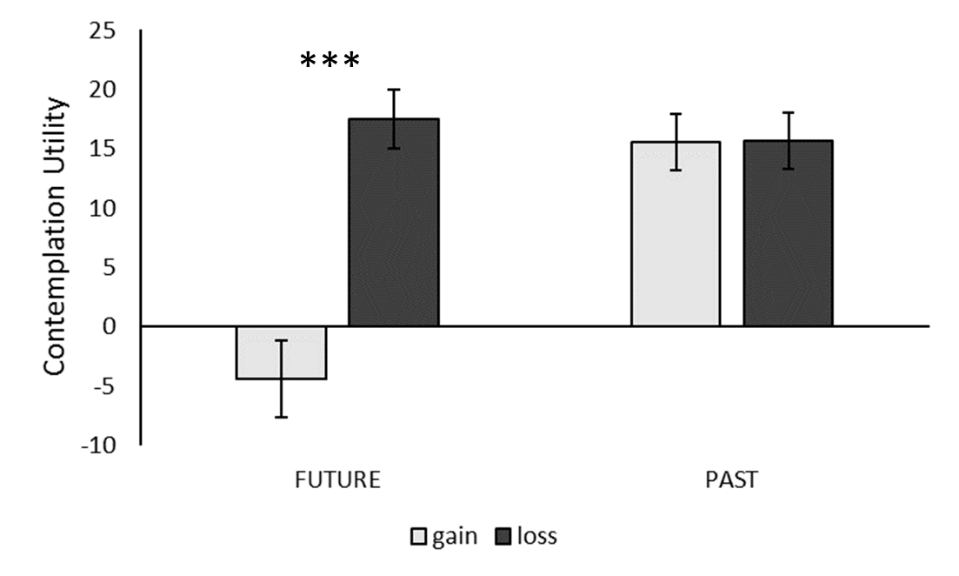 61
Study 1a: Mediation
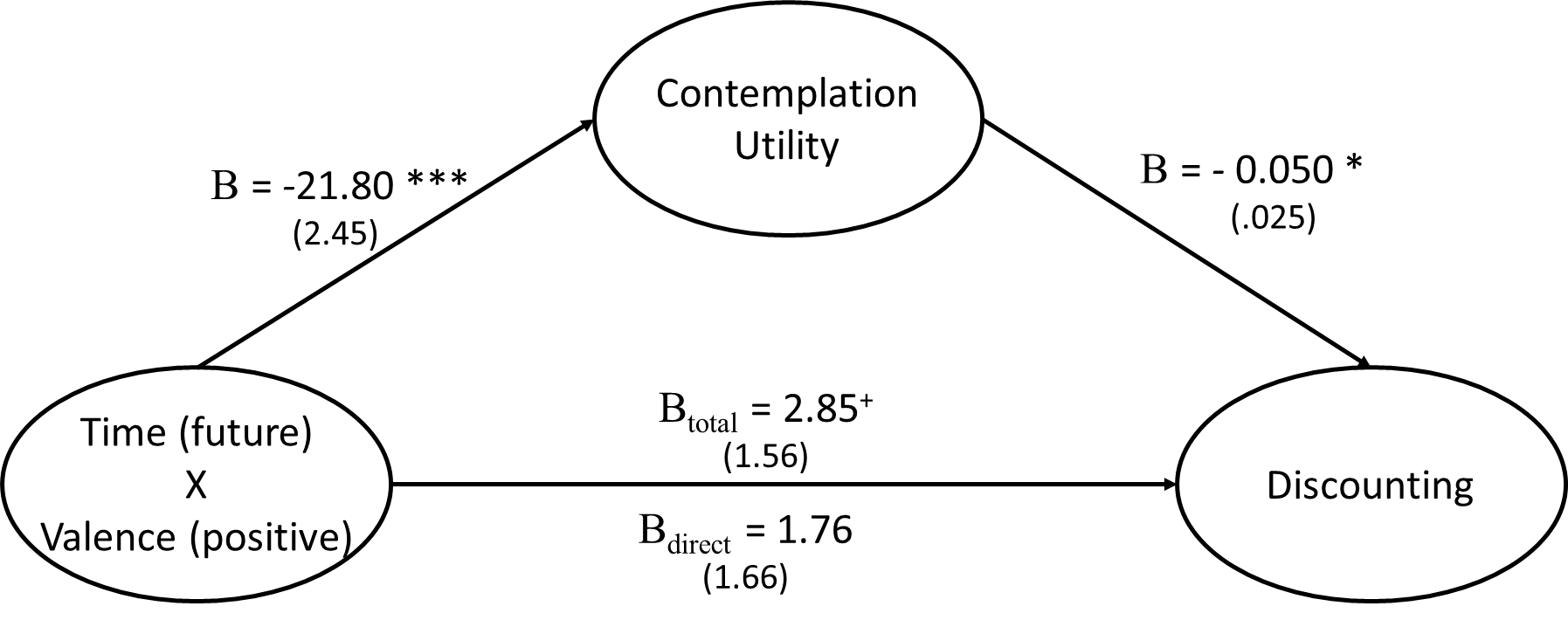 62
Study 1b
Sign x Tense with hedonic events
63
Study 1b: Methods
186 Mturkers
Same design as Study 1a
Stimuli:
Pos: receiving a pleasant 1 hour massage
Neg: receiving an unpleasant (but non-harmful) 1 minute electric shock
64
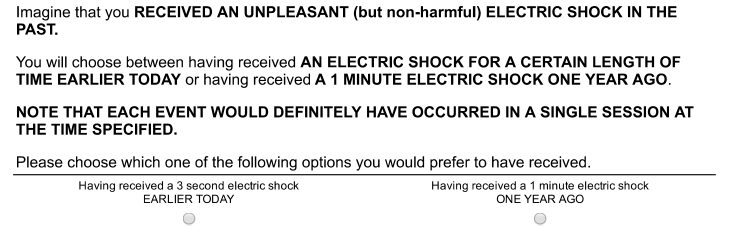 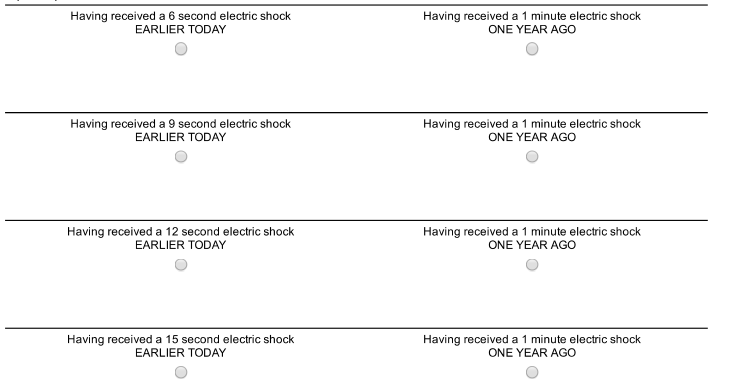 65
Study 1b: Discounting
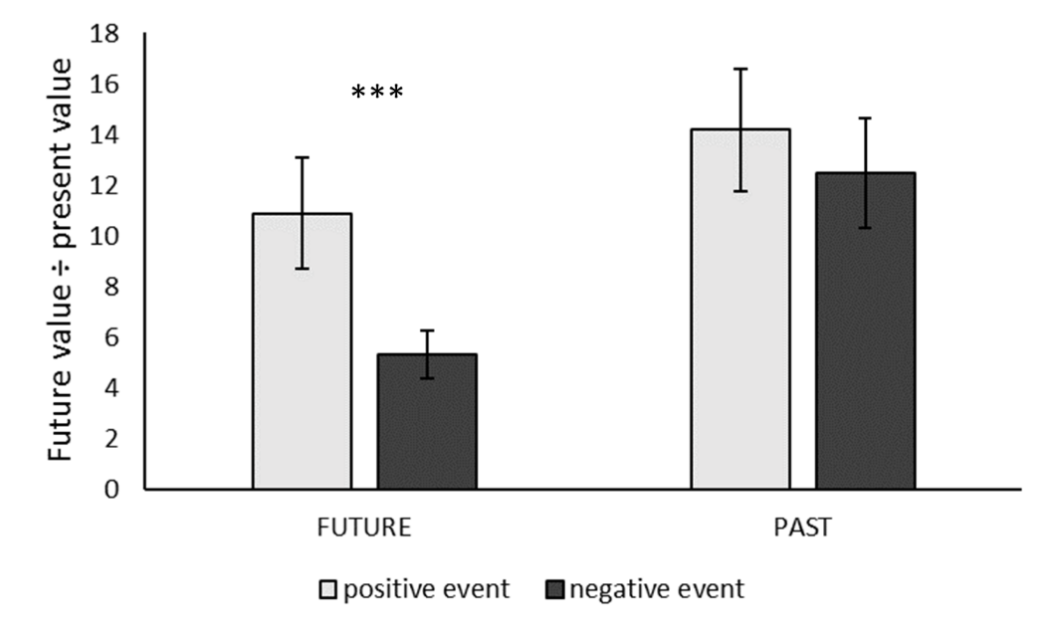 66
Study 1b: Contemplation utility
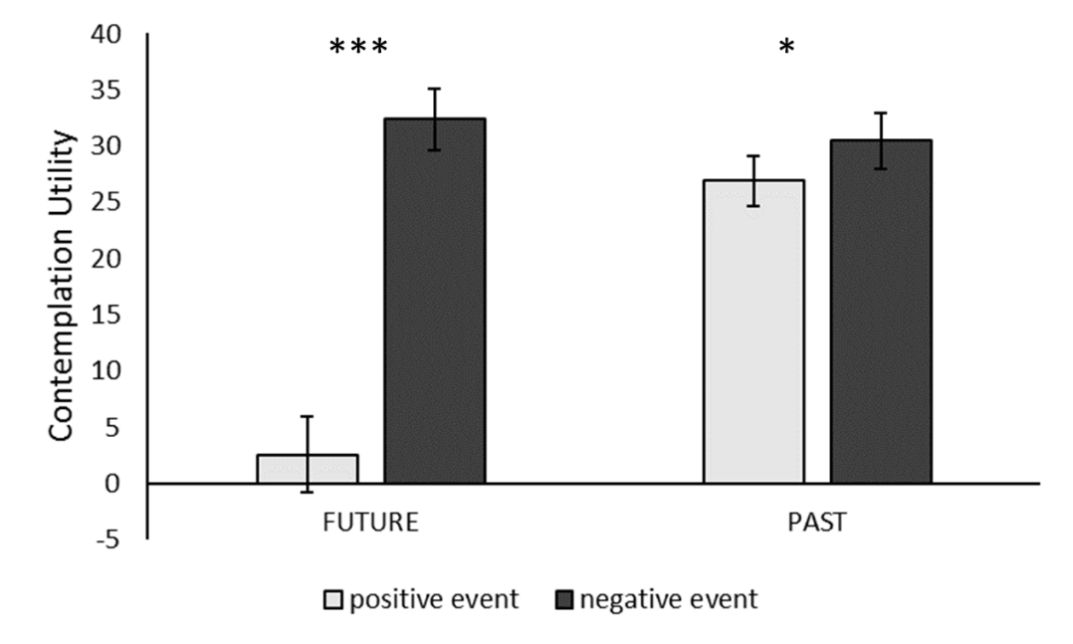 67
Study 1b: Mediation
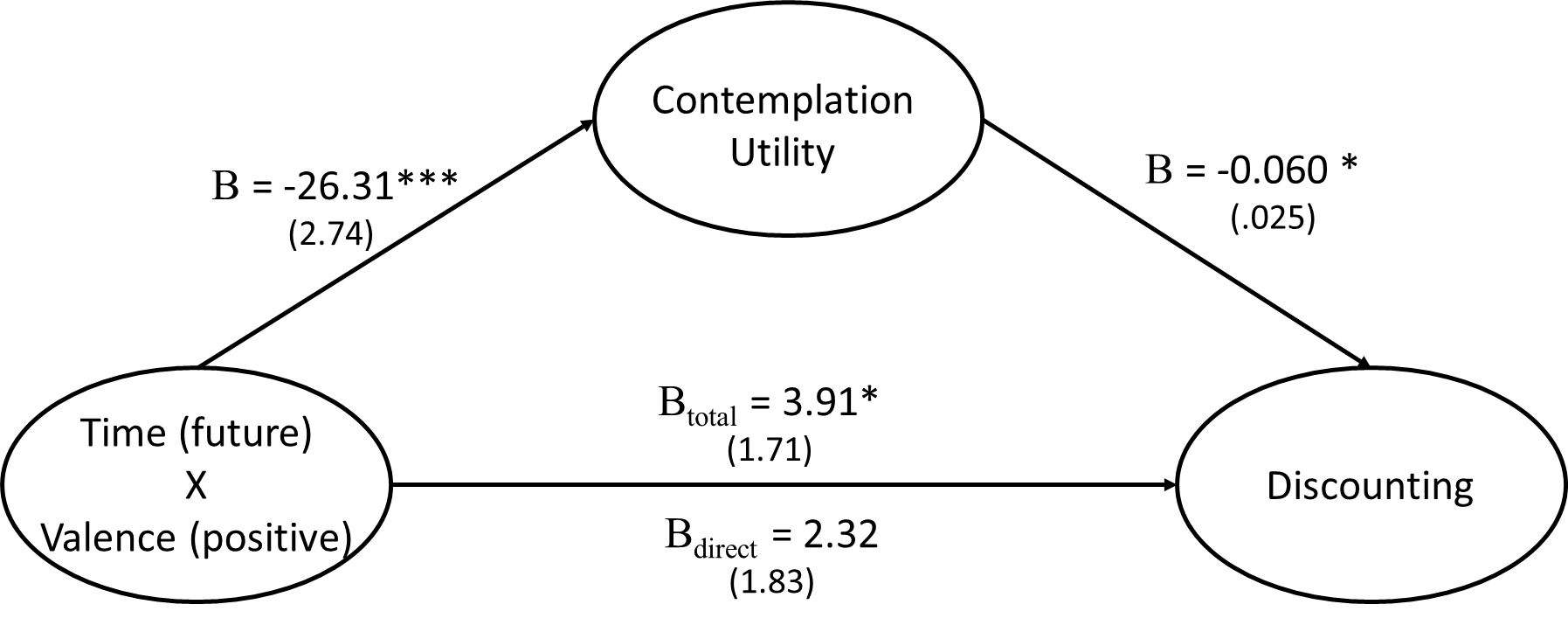 68
Study 1: Discussion
Sign effect eliminated in past discounting
Contemplation utility:
shows a similar pattern
Mediates the sign X tense interaction

Study 2: 
Real outcomes
Rule out demand/consistency effects
Why is contemplation utility of future gains so low? 
Contemplation of future positives is a mixed experience
Contemplation of other events is unipolar
69
Study 2: Real Events
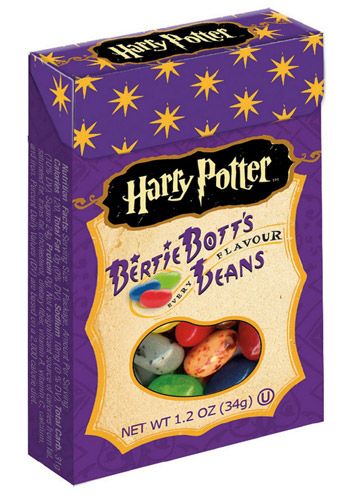 70
[Speaker Notes: Story here about attempting shocks and massages]
Study 2: Stimuli
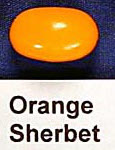 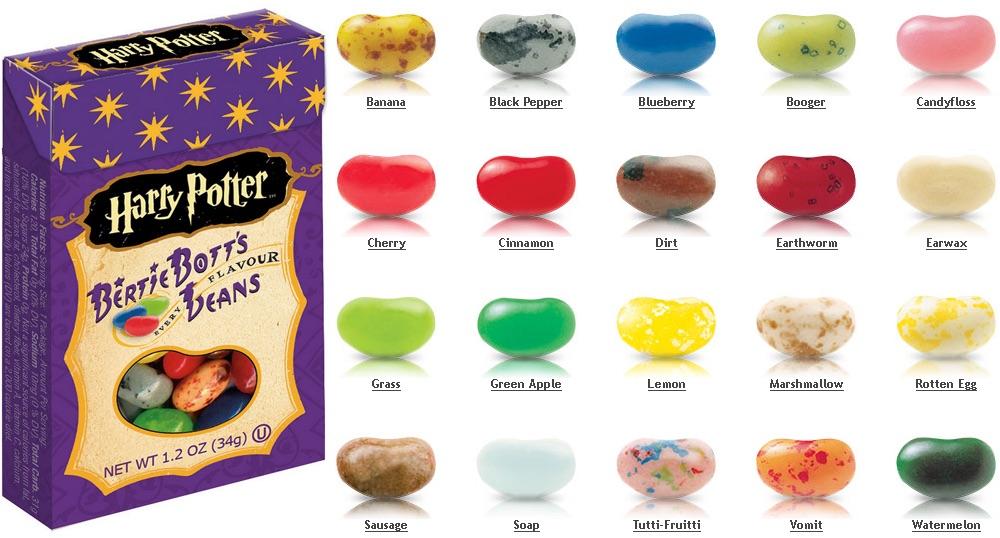 71
Study 2: Methods
100 university students
2x3 design:
Flavor: pos vs neg, between subjects
Time: future vs present vs past, within subjects:
T1: Predicted experience and current anticipation
	15 minutes filler tasks
T2: Rate experience
	15 minutes filler
T3: Remembered experience and current recall utility
72
Study 2: Methods T1
The flavor you have been assigned to is:
    dirt_____           

15 minutes from now, you will be eating this jelly bean.
73
T1 Experience prediction
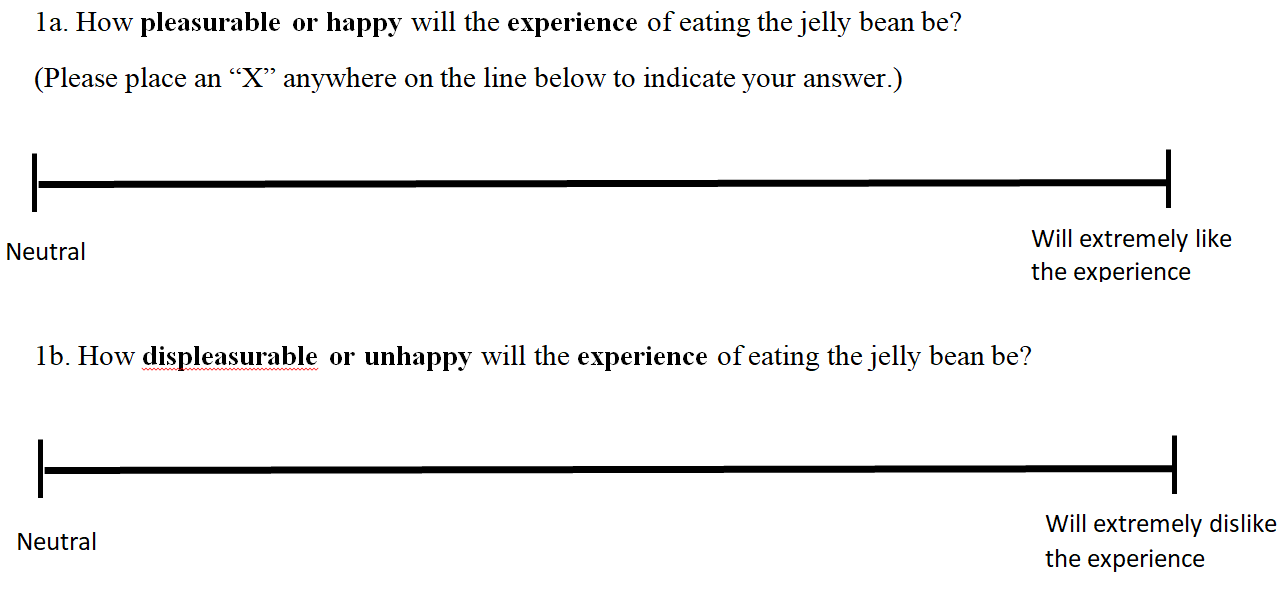 74
T1 Contemplation utility
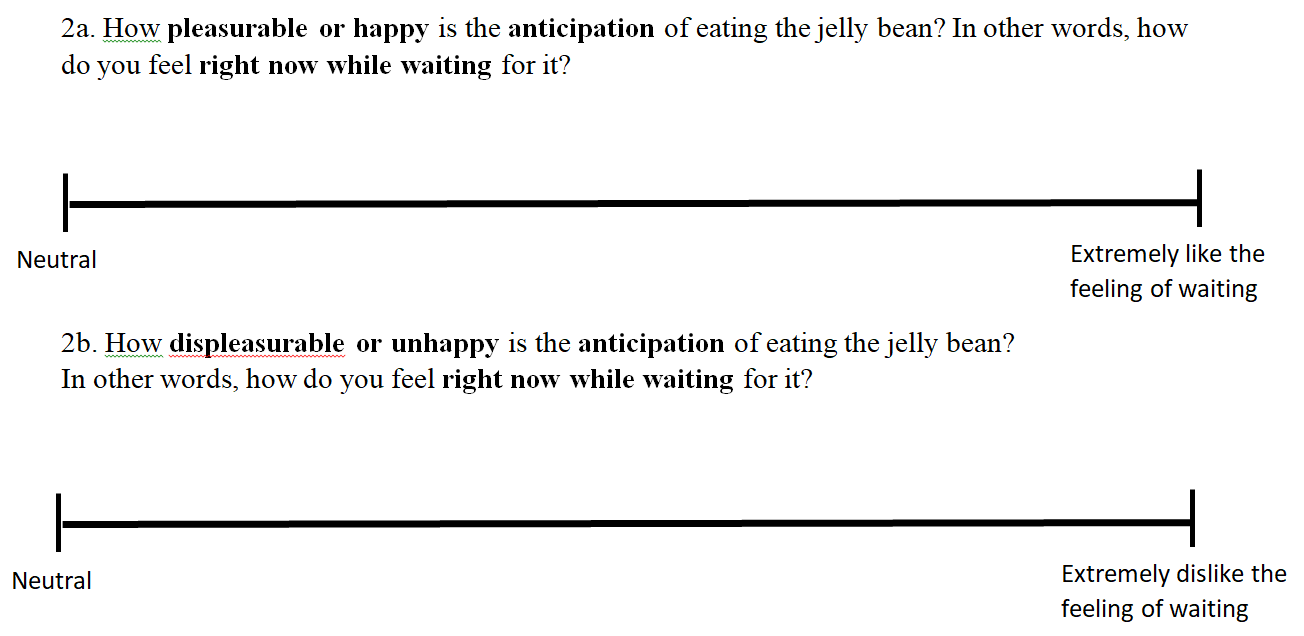 75
T2 Experience ratings
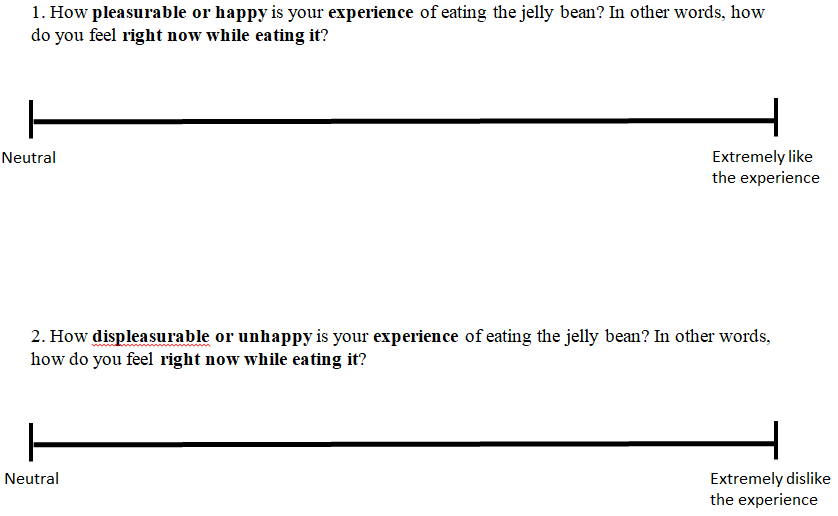 76
T3 Experience Memory
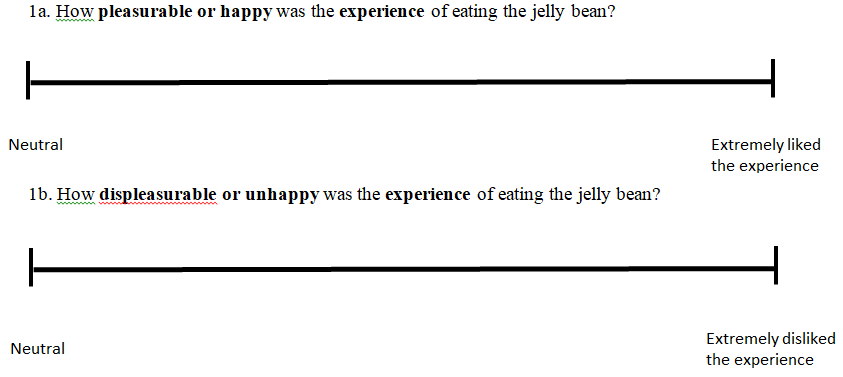 77
T3 Contemplation Utility
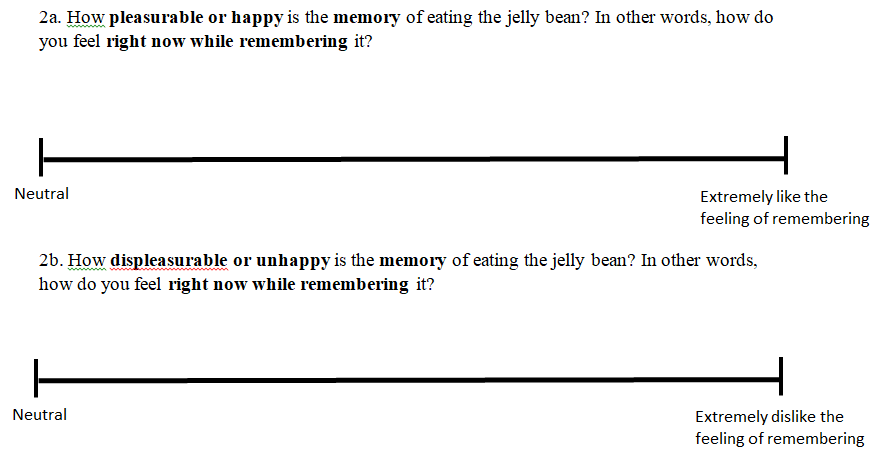 78
Study 2 Results: Contemplation Utility
79
Study 2 Results: Contemplation Utility
Flavor:
Good
Bad
Good
Bad
***
***
***
n.s.
80
Study 2: Discussion
Contemplation of future positive is a mixed experience
Contemplation of future negative is a negative experience
Contemplation of past positives and negatives are unipolar
81
Study 3
Alternative explanations
82
Study 3: Methods
Similar design to Study 1:
Future vs past
Positive vs negative
Money vs hedonic
N = 400 MTurkers
83
Study 3: Methods
Individually titrate loss aversion. Median results:
$10 gain = $5 loss
60 minute massage = 10 second electric shock
A dynamic measure of discounting with greater range and precision (ToAD, Yoon & Chapman 2016)
Measured alternative processes: 
Connection to future/past self
Thought frequency
Measure and adjusted for utility curvature
84
Study 3: Financial Utility Curvature
85
Study 3: Hedonic Utility Curvature
Minutes of massage
Seconds of electric shock
86
Study 3: Summary of Results
Key results replicated: 
Discount rates 
Contemplation utility
Mediation 
Adjusting for utility curvature: no effect
Connection to distant self & thought frequency:
Predict discount rates
Do not explain the sign X tense interaction
87
Study 4: Uncertainty
Uncertainty could also explain the sign effect:
People are risk averse for both gains and losses in intertemporal choice (Hardisty & Pfeffer, 2017)
The future is unavoidably uncertain 	-> sign effect
The past is more certain	-> sign effect is wiped out
88
Study 4: Methods
201 Mturkers told they will look at 10 photos of puppies or cockroaches (between-subjects), in 5 minutes
Three different measures of uncertainty:
“How certain are you that you will see the [puppy] photos?”
“How certain are you about how much you will like or dislike the [puppy] photos? In other words, how certain are you about how you will react to the [puppy] photos?”
“Please consider your uncertainty about the [puppy] photos. How does the uncertainty make you feel?”0=I strongly dislike the feeling of uncertainty,  100=I strongly like the feeling of uncertainty
89
Study 4: Methods
Time preference
Contemplation utility
5 min distractor task
90
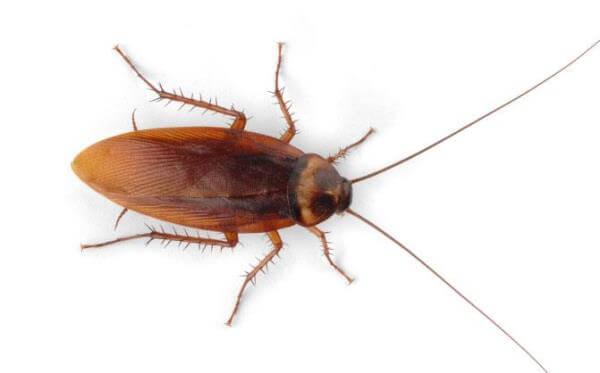 91
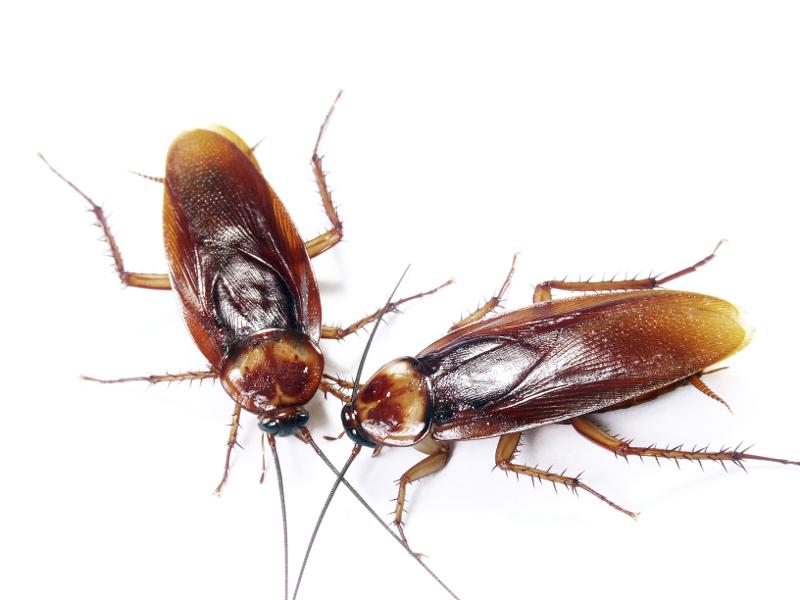 92
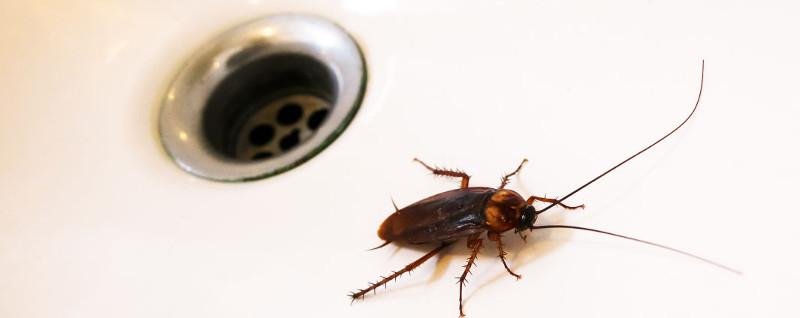 93
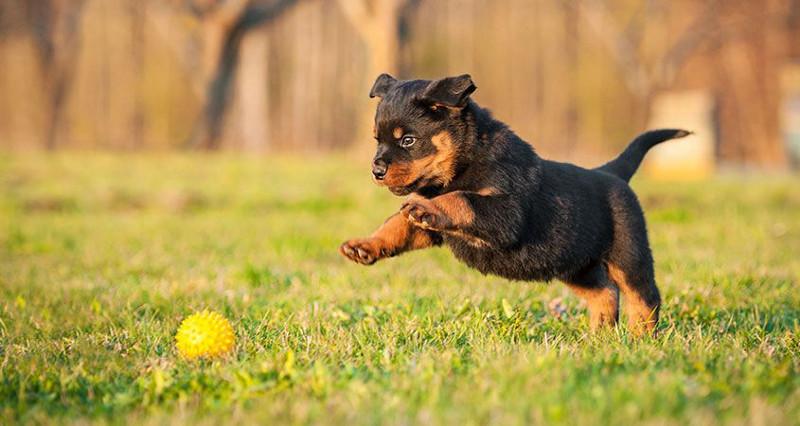 94
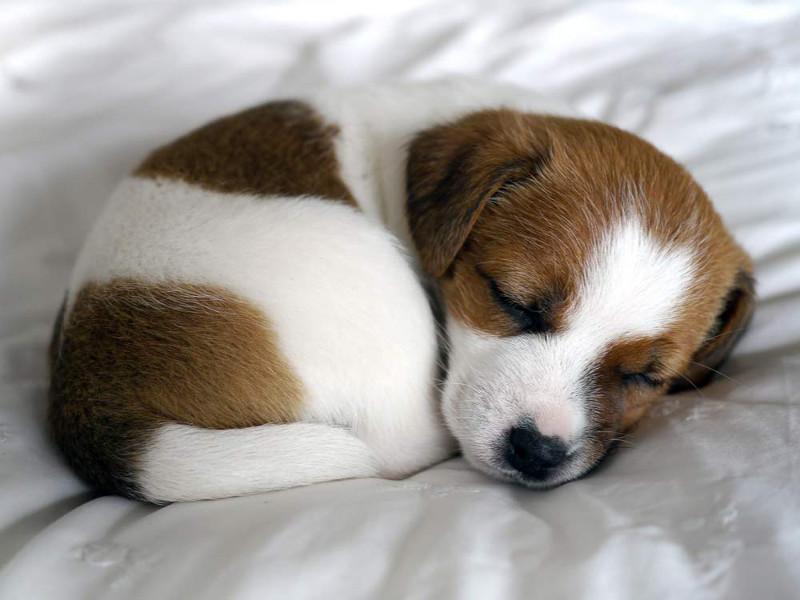 95
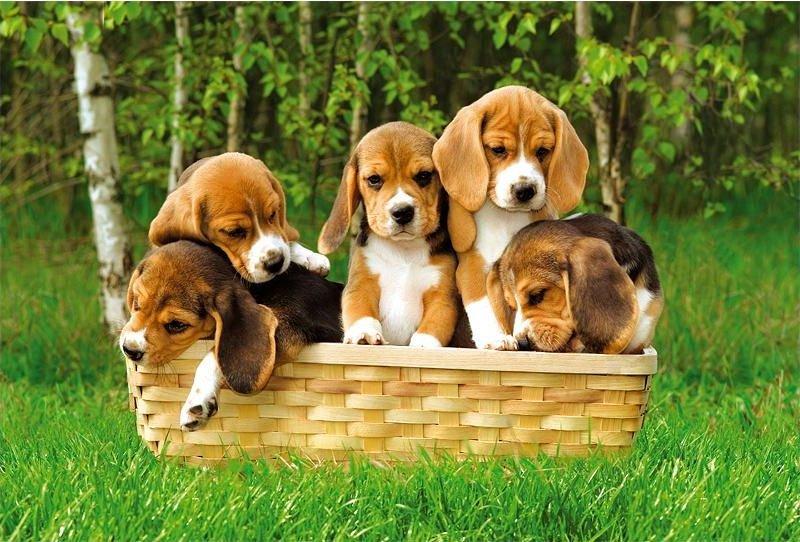 96
Study 4: Methods
5 min distractor task
Past uncertainty questions
Past time preference
Past contemplation utility
Need for Cognitive Closure (NFC)
Ambiguity Tolerance (MSTAT)
97
Study 4 Results: Time Prefs
98
Study 4 Results: Contemplation
Also: mediation with contemplation utility replicates
99
Uncertainty Results
The future is more uncertain than the past
this does not predict time preferences
People weren’t as sure about their reaction to past cockroaches
this does not predict time preference
We don’t like feelings of uncertainty about puppies or cockroaches
This predicts contemplation utility
This does not predict time preferences
Uncertainty attitude (NFC, MSTAT) predicts contemplation utility, but not time preferences
100
Conclusions
We discount gains more than losses in the future, but not in the past
The sign effect is NOT explained by loss aversion
The sign effect is partly explained by differences in contemplation utility:
Anticipation of future positive events is a mixed emotion
Recall of past positive events feels good
Contemplation of future and past losses always feels bad
101
Thank you!
102
Extra Slides
103
Study 5: Contemplating Jellybeans
Perhaps contemplation of real events is different in important ways
2nd goal: Rule out demand characteristics

How can we give matched positive and negative experiences in the lab?
104
Study 5: Methods
Randomly assigned to “Dirt” or “Toasted marshmallow” flavor jellybean (pretested)
(Jellybeans visible in the experimental room)
Everyone must wait one week to eat the jellybean
Rated predicted experience utility and anticipation utility
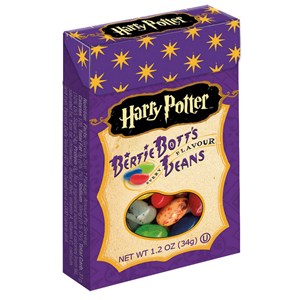 105
106
Study 6: Eliminating contemplation
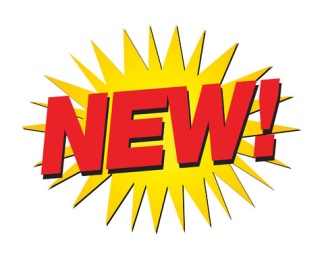 Wiping out contemplation should wipe out the sign effect
Design: 2 (pos vs neg) x 2 (choose for self vs other) between subjects, N=175 undergraduates
Jellybean flavors: 
Glazed Blueberry Cake (Good-tasting with sweet aftertaste)
French Vanilla (Good-tasting with sweet aftertaste)
Soap (Bad-tasting, soapy flavor with sweet aftertaste)
Black Pepper (Bad-tasting, spicy flavor with sweet aftertaste)
107
Study 6: choosing “immediately”
108
Study 6: “discounting”
109